VARIABLE STAR CLASSIFICATION
Dóra Tarczay-Nehéz 
Konkoly Observatory, Research Centre for Astronomy and Earth Sciences, Budapest 
MTA CSFK Lendület Near-Field Cosmology Research Group 

HEPTECH AIME 2019 AI & ML 25/11/2019
VARIABLE STARS - INTRODUCTION
Stars are self-shining objects due to thermonuclear fusion of Hydrogen
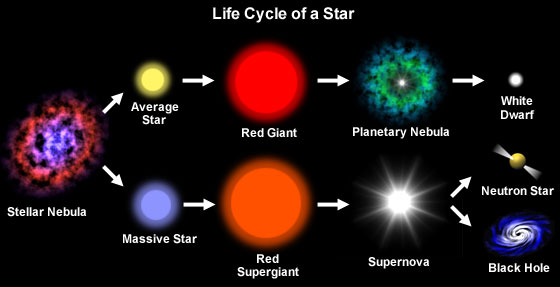 VARIABLE STARS - INTRODUCTION
First variable star observations: 	
- Ancient Egypt (~1200 BC): Algol (β Persei “Demon Star”): 		close eclipsing binary in a triple star system 
description of the eclipse in the 17th century 
description of the triple system: 19th century 	
- AD 185: first supernova recorded 	
- Late 16th, early 17th century: Mira (o Ceti): 
long-period variable star
VARIABLE STARS - INTRODUCTION
Many stars show fluctuations in their brightness

- Extrinsic effects: something blocks the emitted light
- rotating variables (e.g. rotating stars with spots)
- eclipsing variables (e.g. Algol types)
- planetary transits

- Intrinsic effects: the luminosity of the star is varying    	 
- pulsating variables (e.g. Cepheids, RR Lyraes, etc.)
- eruptive variables (e.g. flare stars, etc.)
- cataclysmic, or explosive stars (e.g. supernovae, novae, etc.)
VARIABLE STARS - INTRODUCTION
General Catalogue of Variable Stars1 
> 110 types of variables
> 52.000 variables (mostly in the Milky Way)
    collection of variables from sky surveys

Optical Gravitational Lensing Experiment2 
	
	





1 http://www.sai.msu.su/gcvs
2 http://ogle.astrouw.edu.pl/
VARIABLE STARS - INTRODUCTION
Their variation of brightness can be plotted to light curves

Regular variables can be described by their:
    - periods
    - amplitudes of the variation
    - shape of the light curve

From the spectrum we can obtain more information about the star:
    - temperature
    - luminosity class (giant, super giant, dwarf, etc.)
    - binarity
    - strong (!) magnetic fields
    - anomalous line emissions
    - etc.
VARIABLE STARS - INTRODUCTION
Eclipsing binary
Different types can be distinguished 	
- shape of the light curve 	
- pulsation period
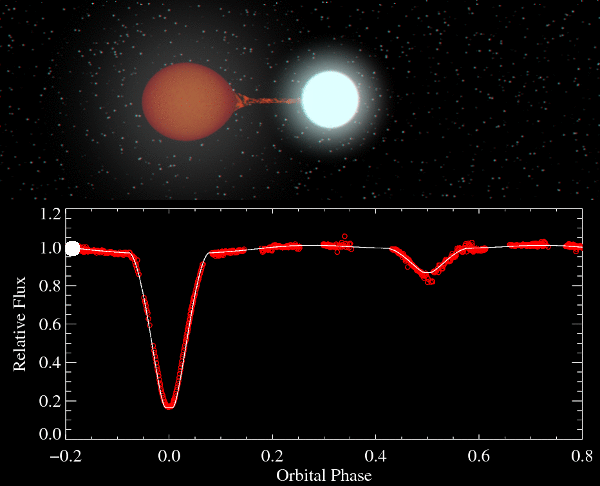 Pulsating variable
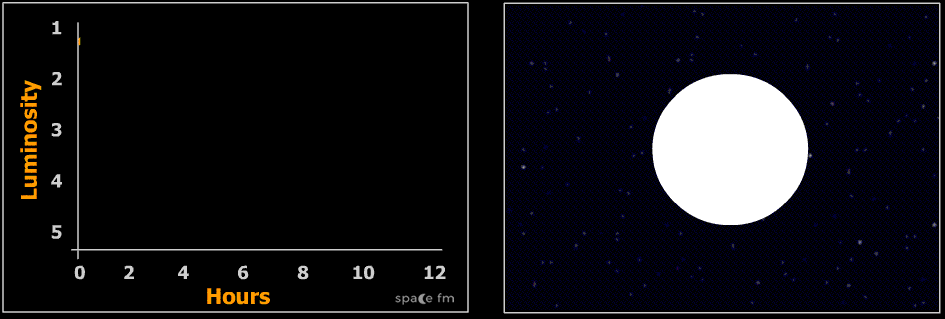 Credits: 
Durham University,
Space.fm
ANALYZING PULSATING VARIABLES
Brightness variation due to physical change in the star 	
- periodic expansion and contraction of the surface layers 

Time series analysis 
(discrete Fourier 
transformation):
- determining the 
	  frequency of
	  pulsation and 
	  its subharmonics 
  	  and harmonics 
- amplitude 
- phase
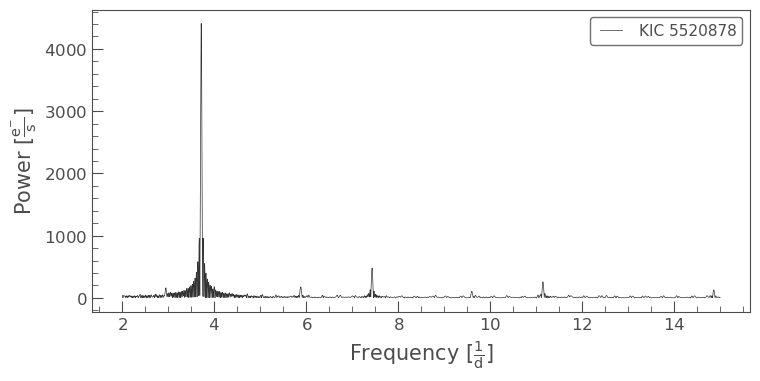 f1 = 3.71471 1/d
f2 subharomic
f1 haromics
0.5f2
f2
2f1
3f1
4f1
f1 + f2
2f2
e.g. KIC 5520878 (RRc type variable)
determines the different types of variables
ANALYZING PULSATING VARIABLES
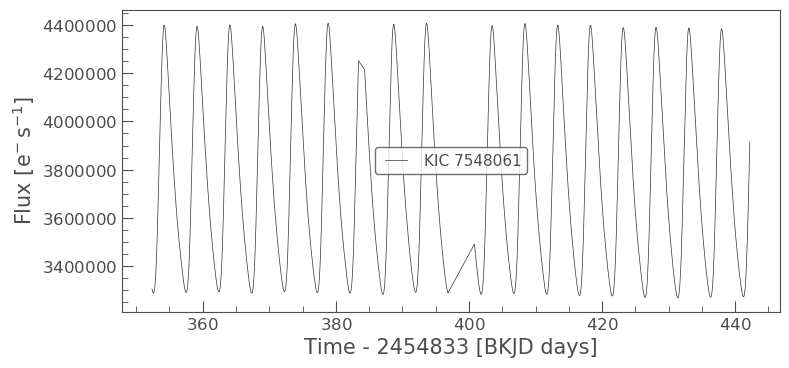 observation
V1154 Cygni (Cepheid in Kepler field)
P = 4.925 days
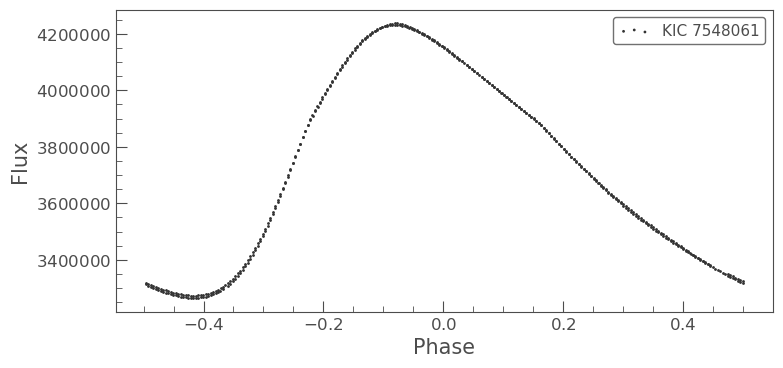 “folded light curve”
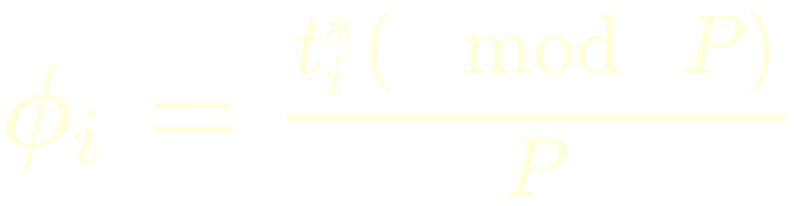 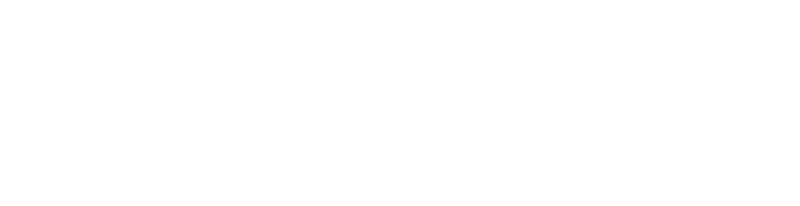 CEPHEIDS
Radial pulsation (varying temperature and brightness)
	- Classical Cepheids (δ Cepheids)
		- Massive stars (                    )
		- Periods from days to months
		- Young (metal rich) stars
	- Type II Cepheids
		- Low mass stars (              )
		- Period:           days
		- Metal-poor (old) stars (~10Gyr)
	- Anomalous Cepheids
		- Mass ~ Solar mass
		- Period        days
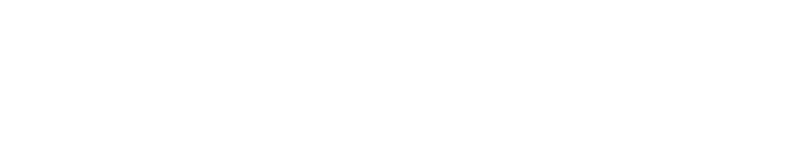 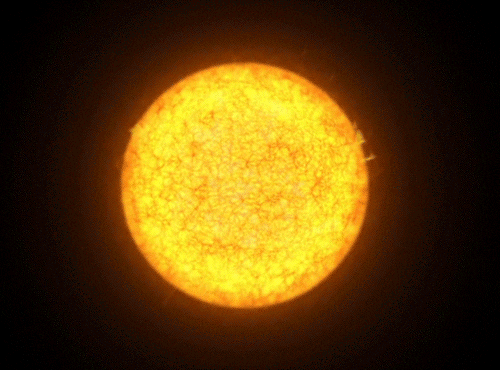 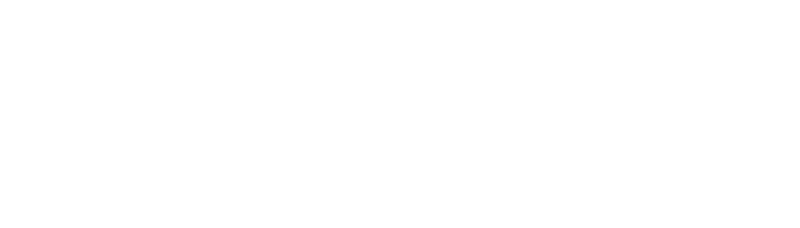 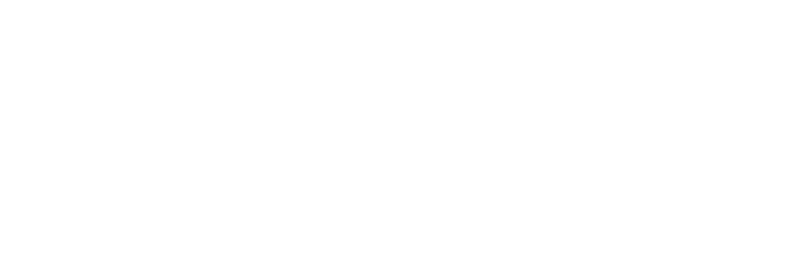 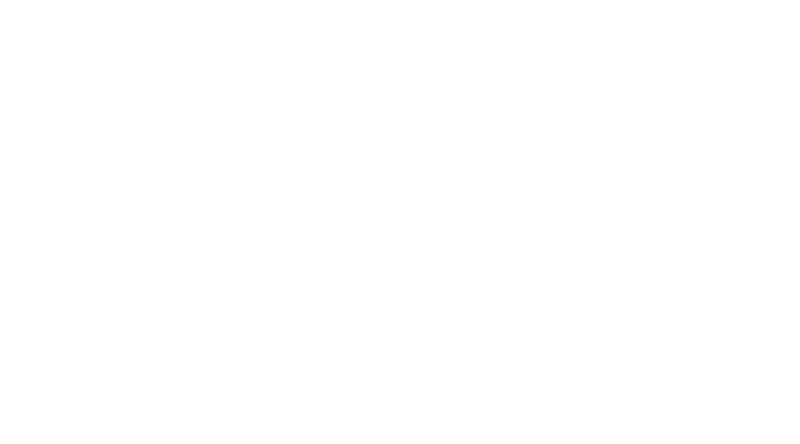 credit: NASA/ESA
RR LYRAES
Radial pulsation (varying temperature and brightness)
Low mass, old (metal poor) stars (                )

	- RRab
		- Periods 0.3 days to 1.5 days
		- High amplitudes 
- High asymmetries in the light curve
- RRc
- Period: ~ 0.3 days
- Low amplitudes
- Asymmetric light curve
- RRd
- Double mode pulsators
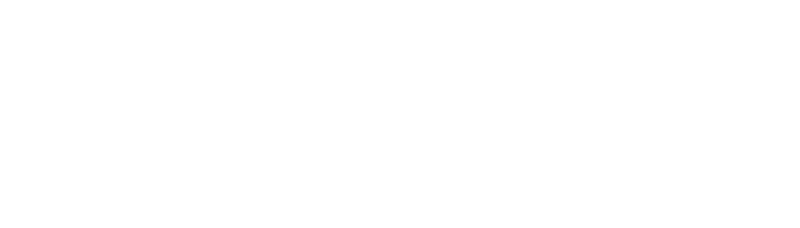 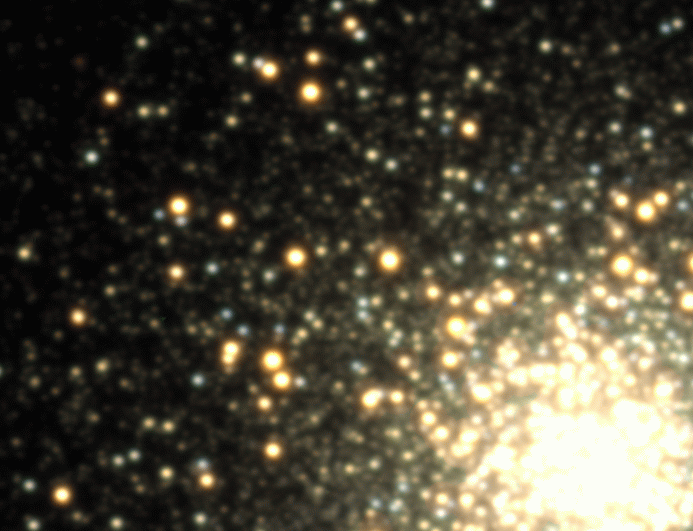 credit: NASA Apod
CLASSIFICATION
Cepheid variable stars from the Gaia DR21
	- 9575 Cepheid variables 
- 8890 Classical Cepheids
-   585 Type II Cepheids
-   100 Anomalous Cepheids

RR Lyrae variables from the Gaia DR21
		- 140784 RR Lyraes
	- 98026 Rrab
	- 40380 Rrc
	-   2378 RRd
1 https://www.cosmos.esa.int/web/gaia/dr2
CLASSIFICATION
Classification:
	- Python scikit-learn tutorial1
	- 5 different supervised machine learning algorithms
- 10% training + 90% test set (T20)
- 15% training + 85% test set (T15)
- 20% training + 80% test set (T20)


Classify with Fourier parameters:
- period values (fundamental, first overtone, second overtone, third overtone)
- peak-to-peak amplitude
- phase differences (      and          ) 
- amplitude ratios (      ,       )
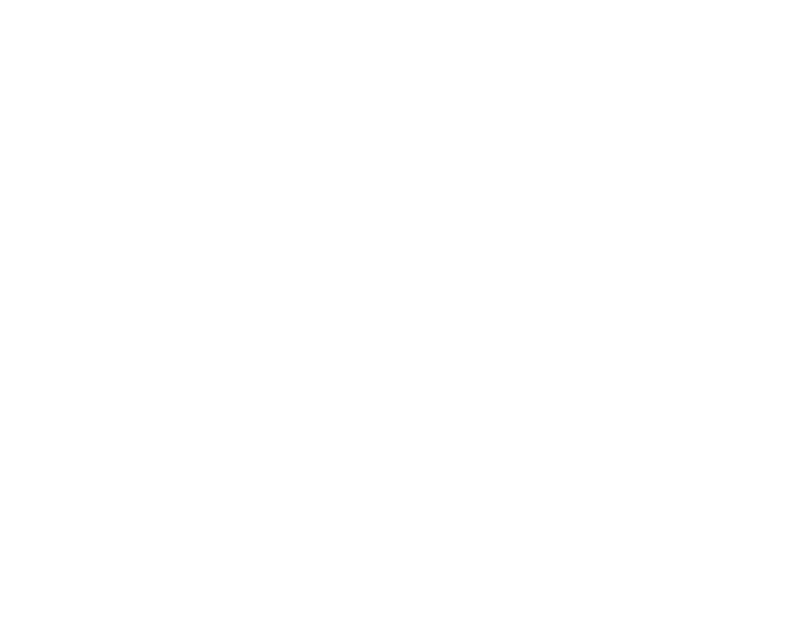 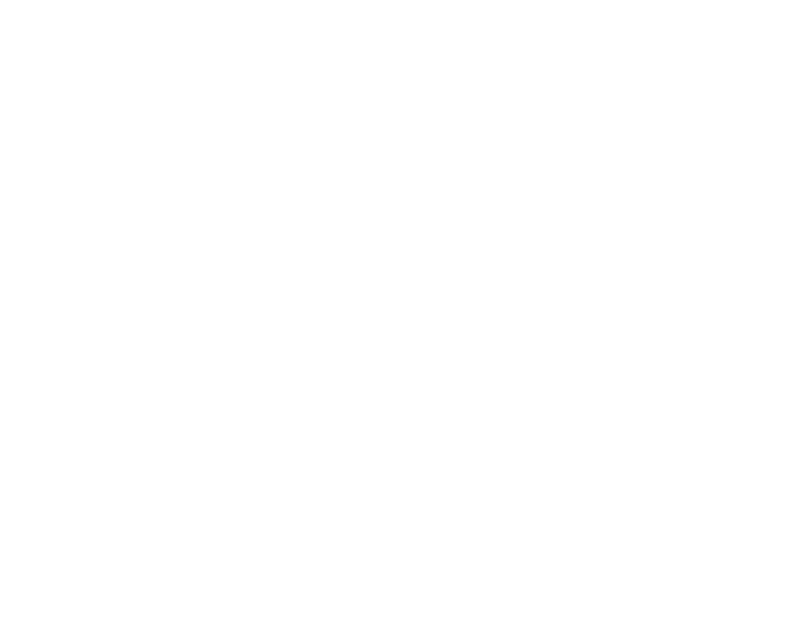 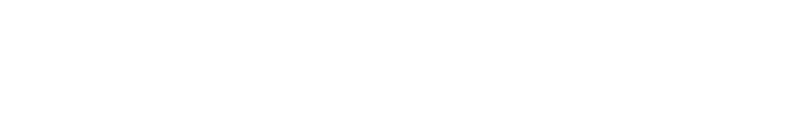 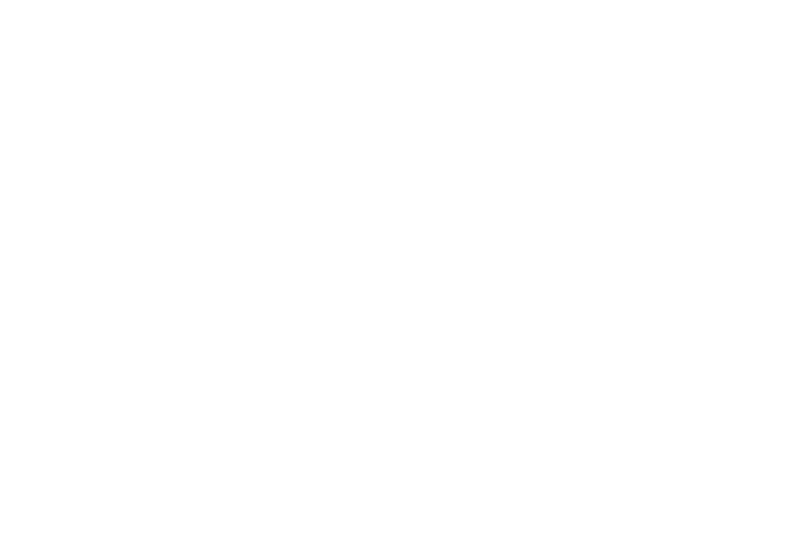 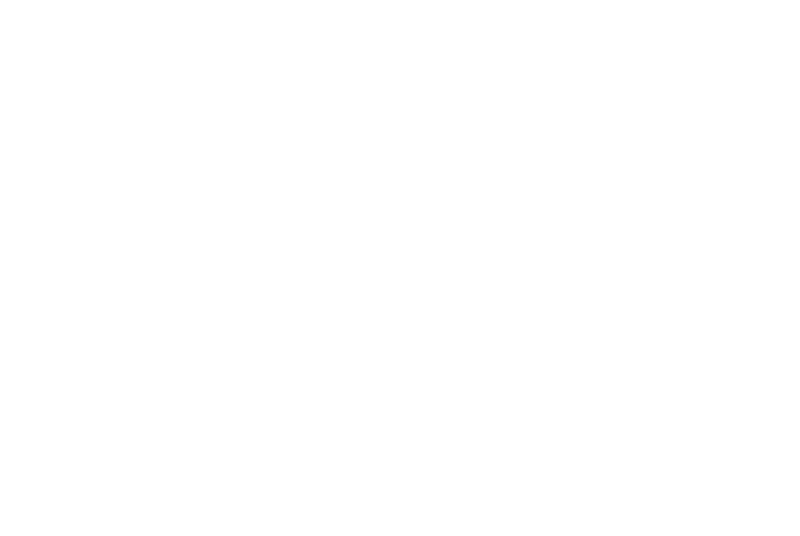 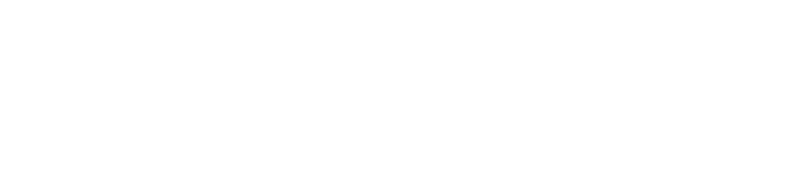 1 https://scikit-learn.org/
CLASSIFICATION - CASE 1 (CEPHEIDS)
T20		T15		T10
Logistic Regression: 					93%		94%		93%
Decision Tree (leaves=3):				93%		94%		93%
K-Nearest Neighbor:					93%		94%		94%
Linear Discriminant Analysis:			94%		93%		93%
Gaussian Naive Bayes:				21%		19%		23%
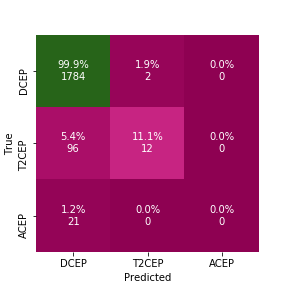 Log. Reg., T20
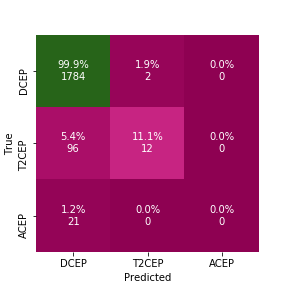 Log. Reg., T20
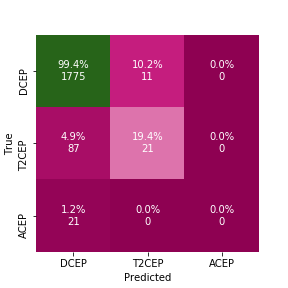 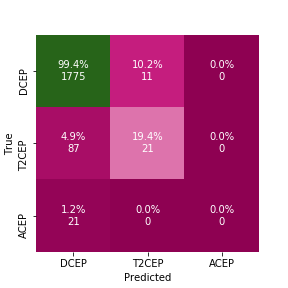 Dec. Tree T20
Dec. Tree, T20
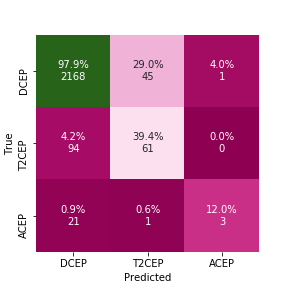 KNN, T20
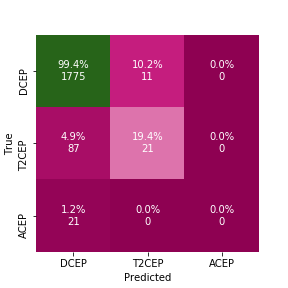 KNN T20
CLASSIFICATION - CASE 2 (CEPHEIDS*)
T20		T15		T10
Logistic Regression: 					68%		69%		70%
Decision Tree (leaves=3):				75%		74%		74%
K-Nearest Neighbor:					93%		93%		92%
Linear Discriminant Analysis:			64%		64%		65%
Gaussian Naive Bayes:				49%		49%		48%
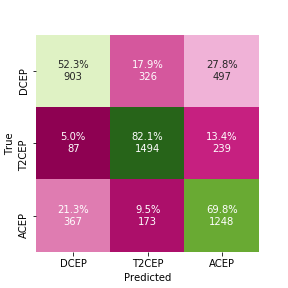 Log. Reg., T20
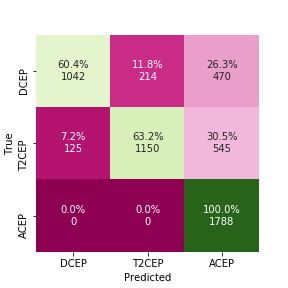 Dec. Tree, T20
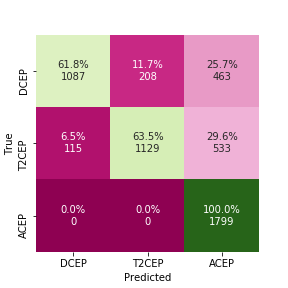 KNN, T20
*Enlarged dataset: ACEP’s & T2CEP’s are cloned with perturbed data
CLASSIFICATION - CASE 3 (RR LYRAES)
T20 		  
Logistic Regression: 					100%		  		
Decision Tree (leaves=3):				100%		  		
K-Nearest Neighbor:					100%				
Linear Discriminant Analysis:			100%		
Gaussian Naive Bayes:				100%			





RRab: only fundamental modes
RRc: only first overtone
RRd: both
Due to the structure of the data and the physical properties of the stars!
CLASSIFICATION - CASE 4 (ALL TYPES)
T20 		T15		T10
Logistic Regression: 					94%		94%		93%
Decision Tree (leaves=3):				99%		99%		99%
K-Nearest Neighbor:					97%		97%		96%
Linear Discriminant Analysis:			88%		88%		88%
Gaussian Naive Bayes:				95%		95%		95%


Recall:
9575 Cepheid variables
140784 RR Lyraes
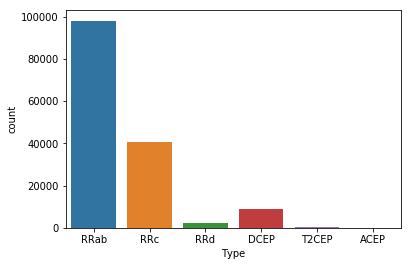 CLASSIFICATION - CASE 4 (ALL TYPES)
T20 		T15		T10
Logistic Regression: 					94%		94%		93%
Decision Tree (leaves=3):				99%		99%		99%
K-Nearest Neighbor:					97%		97%		96%
Linear Discriminant Analysis:			88%		88%		88%
Gaussian Naive Bayes:				95%		95%		95%


Recall:
9575 Cepheid variables
140784 RR Lyraes
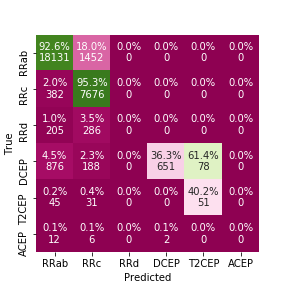 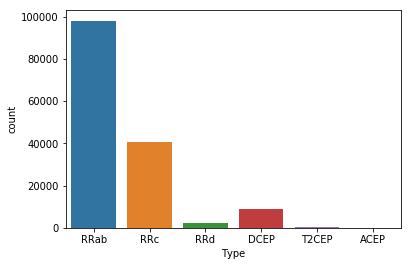 CLASSIFICATION - CASE 5 (ALL TYPES*)
T20 		T15		T10
Logistic Regression: 					58%		57%		58%
Decision Tree (leaves=3):				79%		79%		79%
K-Nearest Neighbor:					87%		87%		87%
Linear Discriminant Analysis:			51%		49%		49%
Gaussian Naive Bayes:				72%		72%		72%
*Balanced dataset: ACEPs, T2CEPs and RRds are cloned, RRabs and RRcs are cut: 8890 each type
CLASSIFICATION - CASE 5 (ALL TYPES*)
T20 		T15		T10
Logistic Regression: 					58%		57%		58%
Decision Tree (leaves=3):				79%		79%		79%
K-Nearest Neighbor:					87%		87%		87%
Linear Discriminant Analysis:			51%		49%		49%
Gaussian Naive Bayes:				72%		72%		72%
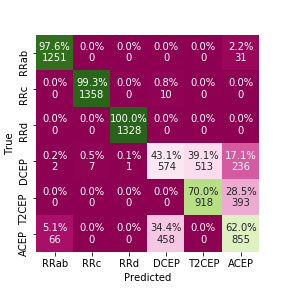 KNN, T15
*Balanced dataset: ACEPs, T2CEPs and RRds are cloned, RRabs and RRcs are cut: 8890 each type
SUMMARY
Variable stars can be distinguished by their Fourier parameters

Imbalanced data may cause high accuracy
	Classification does not work with low sample classes!
		Resampling may handle the problem

	
Probe the different techniques of data balancing



The training data sample plays a key role in classification
THANK YOU FOR YOUR ATTENTION!
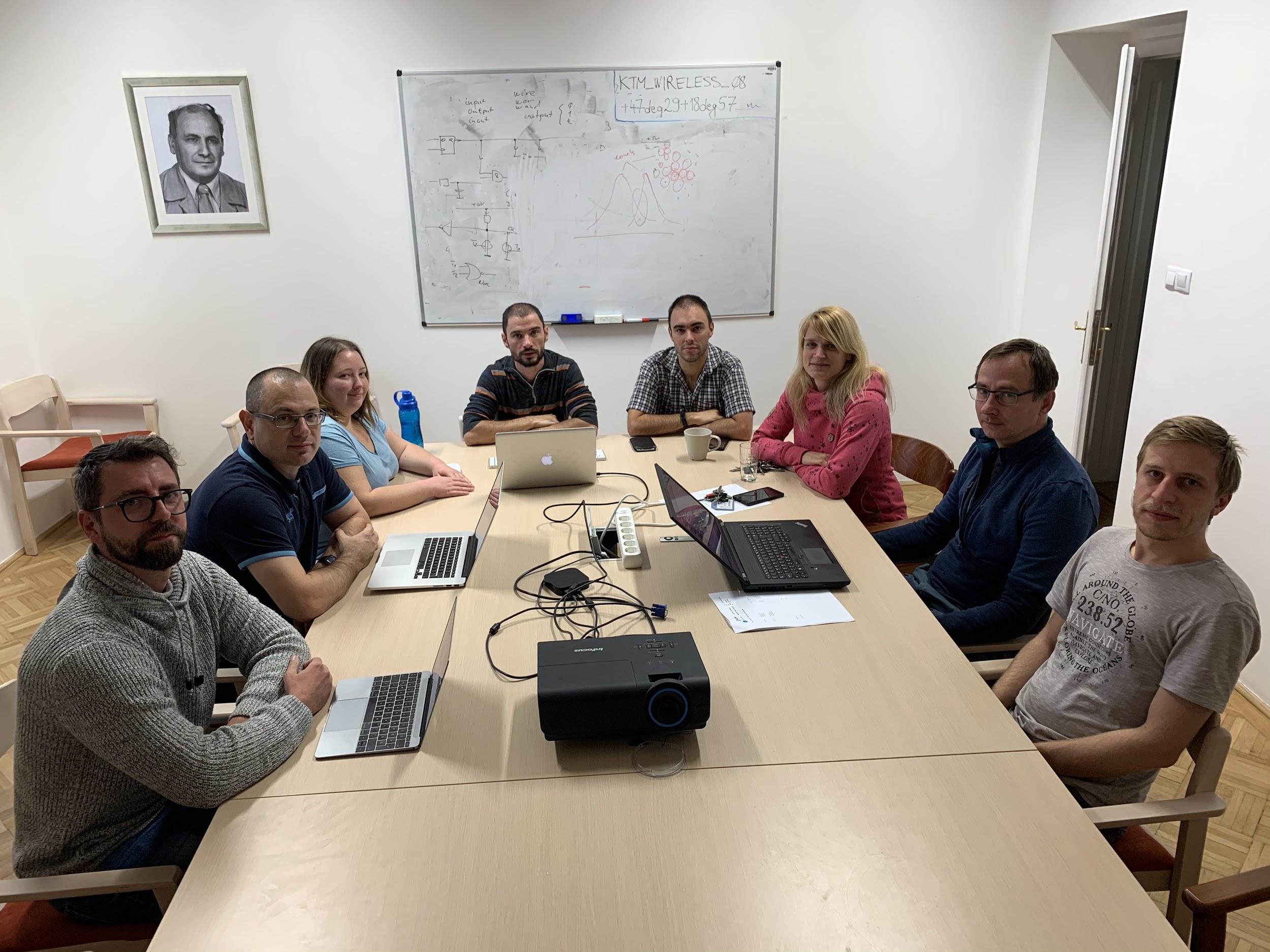 ML section of the MTA CSFK Lendület Near-Field Cosmology Research Group From the left: G. Marton, R. Szabó, A. Forró, T. Szklenár, K. Vida, D. Tarczay-Nehéz, Gy. Mező, A. Colab: Z. Szeleczky (University of Liverpool)